Strategic Management:
How Exceptional Managers Realize a Grand Design
Chapter Six
McGraw-Hill/Irwin
Copyright © 2013 by The McGraw-Hill Companies, Inc. All rights reserved.
Major Questions You Should Be Able to Answer
6.1 Am I really managing if I don’t have a strategy?
6.2 What’s the five-step recipe for the strategic management process?
6.3 How can competitive intelligence, SWOT, and forecasting help me establish my strategy?
Major Questions You Should Be Able to Answer
6.4 How can four techniques—Porter’s competitive forces, competitive strategies, diversification and synergy, and the BCG matrix—help me formulate strategy?
6.5 How does effective execution help managers during the strategic-management process?
The Dynamics of Strategic Planning
Strategy 
large-scale action plan that sets the direction for an organization
Strategic management 
process that involves managers from all parts of the organization in the formulation and the implementation of strategies and strategic goals
Question?
Wal-Mart is guided by the following credo: “Find out what customers want, then provide it to them as cheaply and quickly as possible.”  This is Wal-Mart's:
Mission 
Vision 
Strategy 
Forecast
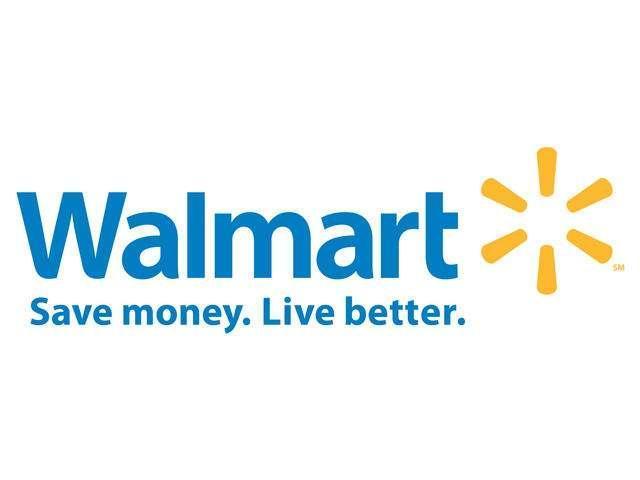 [Speaker Notes: The correct answer is “C” - Strategy   

Page: 156   LO: 1   Difficulty: Moderate   
AACSB: 6	BT: Comprehension]
Why Strategic Management & Strategic Planning are Important
Provide direction and momentum
Encourage new ideas
Develop a sustainable competitive advantage
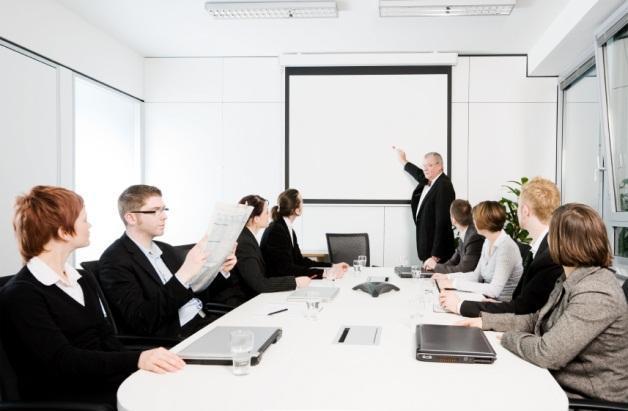 Why Strategic Management & Strategic Planning are Important
Sustainable competitive advantage occurs when an organization can stay ahead in four areas:
Being responsive to customers
Innovation
Quality
Effectiveness
Example: Developing Competitive Advantage
“Ford is transforming the car into a powerful smartphone”
Ford has developed the Sync in-dash communications platform
Ford is introducing voice-activated apps
A driver can say “I’m hungry” and receive advice on nearby restaurants
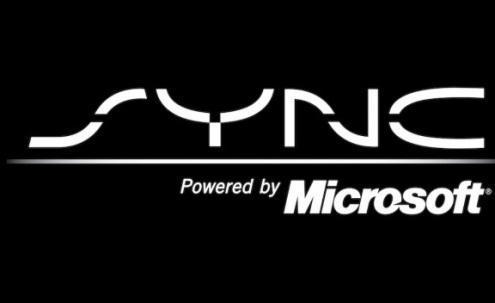 What Is an Effective Strategy?
Strategic positioning 
attempts to achieve sustainable competitive advantage by preserving what is distinctive about a company
“performing different activities from rivals, or performing similar activities in different ways”
What Is an Effective Strategy?
Strategy is the creation of a unique & valuable position
Strategy requires trade-offs in competing
Strategy involves creating a “fit” among activities
[Speaker Notes: Few needs, many customers
Broad needs, few customers
Broad needs, many customers]
The Strategic-Management Process
Figure 6.1
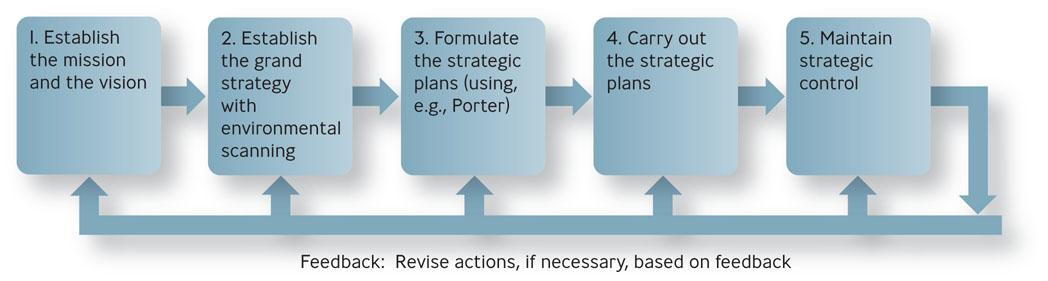 Question?
Zach manages a small video rental store.  In order to determine if strategic planning will be likely to help his business, Zach should assess: 
How many competitors he has 
Foot traffic by his location 
His profitability in the prior six months 
Industry trends
[Speaker Notes: The correct answer is “A”   
  
Rationale: Strategic planning is not likely to result in a significant improvement unless Zach is in a highly competitive business.]
Common Grand Strategies
Growth strategy
involves expansion - as in sales revenues, market share, number of employees, or number of customers
Stability
involves little or no significant change
Defensive
involves reduction in the organization’s efforts
retrenchment
How Companies Can Implement Grand Strategies
Table 6.2
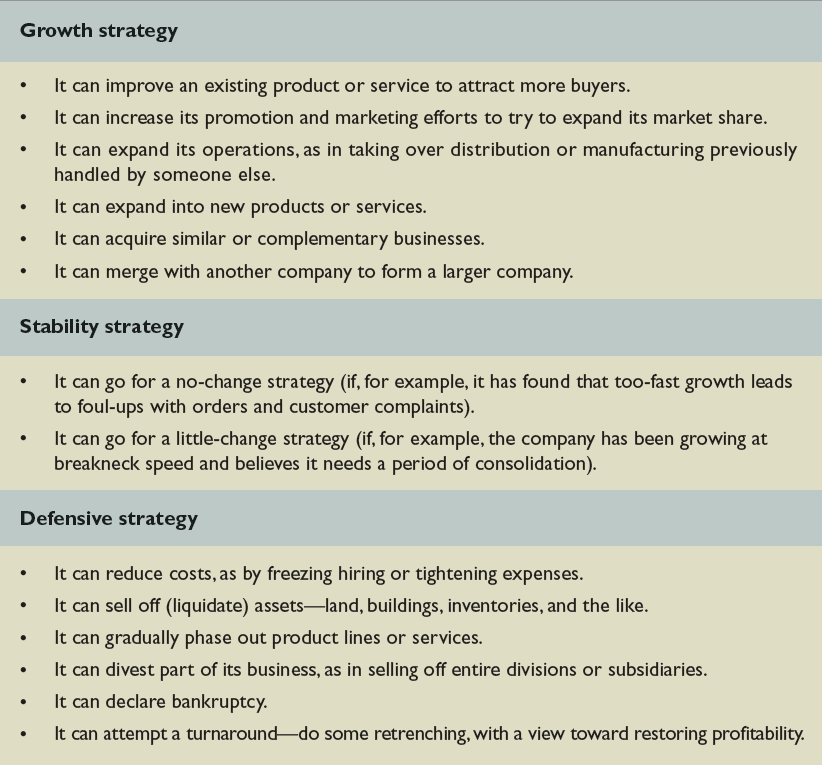 The Strategic Management Process
Strategy formulation 
process of choosing among different strategies and altering them to best fit the organization’s needs
Strategy implementation 
putting strategic plans into effect
The Strategic Management Process
Strategic control 
consists of monitoring the execution of strategy and making adjustments, if necessary
Engage people
Keep it simple
Stay focused
Keep moving
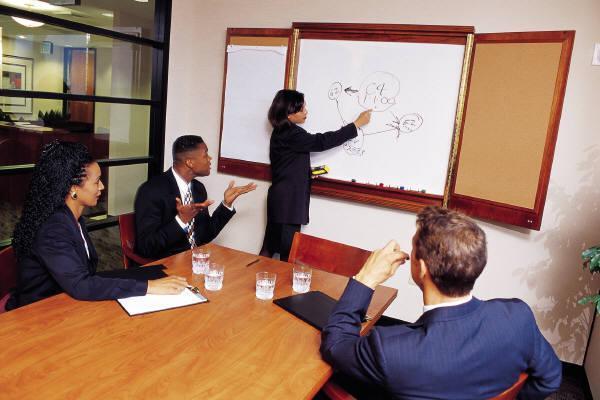 Competitive Intelligence
Competitive intelligence 
means gaining information about one’s competitors’ activities so that you can anticipate their moves and react appropriately
public prints and advertising, investor information, informal sources
SWOT Analysis
Environmental scanning
careful monitoring of an organization’s internal and external environments to detect early signs of opportunities and threats that may influence the firm’s plans
SWOT Analysis
Figure 6.2
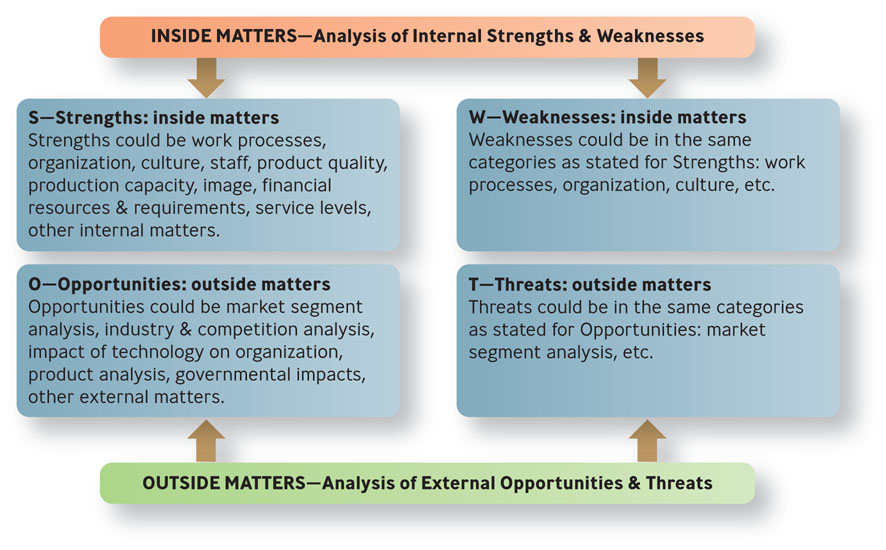 SWOT Analysis
Organizational strengths 
skills and capabilities that give the organization special competencies and competitive advantages in executing strategies in pursuit of its mission
Organizational weaknesses 
drawbacks that hinder an organization in executing strategies in pursuit of its mission
Question?
When analyzing the “W” in SWOT analysis, Roberta, the manager might be assessing: 
Possible challenges in the market 
Competitors' actions 
High turnover of employees 
Good financial resources of the firm
[Speaker Notes: The correct answer is “C” – high turnover   

Page: 169]
SWOT Analysis
Organizational opportunities 
environmental factors that the organization may exploit for competitive advantage
Organizational threats 
environmental factors that hinder an organization’s achieving a competitive
Example: How Would You Analyze Toyota?
Internal strengths 
attention to detail and a frugality that shuns waste of every kind
Internal weaknesses 
parts were supplied by outside companies rather than trusted traditional suppliers
External opportunities 
stressed commitment to customers 
still ranks high in quality
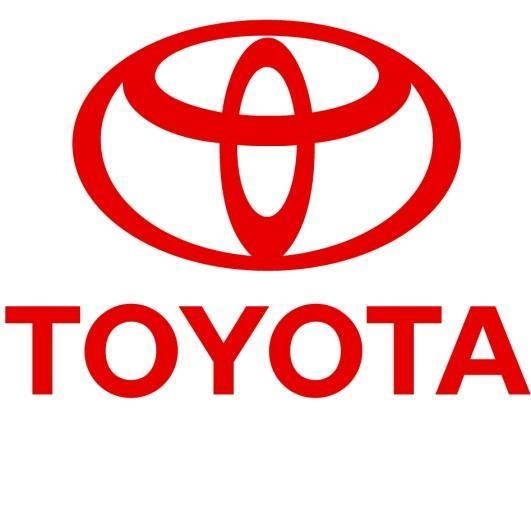 Forecasting: Predicting the Future
Trend analysis 
hypothetical extension of a past series of events into the future
Contingency planning 
creation of alternative hypothetical but equally likely future conditions
also called scenario planning and scenario analysis
Porter’s Five Competitive Forces
Threat of new entrants
Bargaining power of suppliers
Bargaining power of buyers
Threat of substitute products or services
Rivalry among competitors
Porter’s Four Competitive Strategies
Figure 6.3
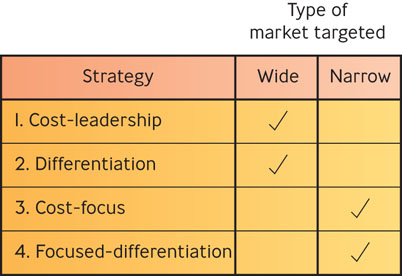 Porter’s Four Competitive Strategies
Cost-leadership strategy 
keep the costs, and hence prices, of a product or service below those of competitors and to target a wide market
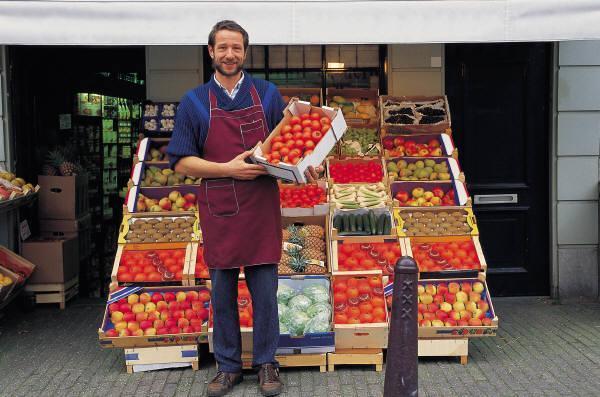 Question?
The company's CEO puts pressure on the firm's R&D managers to develop products that can be created cheaply.  The firm would be following a ________ strategy: 
Cost leadership 
Differentiation 
Cost focus 
Retrenchment
[Speaker Notes: The correct answer is “A” – cost leadership  

Page: 174   LO: 4   Difficulty: Easy   
AACSB: 6	BT: Knowledge]
Porter’s Four Competitive Strategies
Differentiation strategy 
offer products that are of unique and superior value compared to those of competitors but to target a wide market
Porter’s Four Competitive Strategies
Cost-focus strategy 
keep the costs of a product below those of competitors and to target a narrow market 
Focused-differentiation 
offer products that are of unique and superior value compared to those of competitors and to target a narrow market
Single-Product versus Diversification
Single-product strategy 
company makes and sells only one product within its market
Benefit-focus
Risk-vulnerability
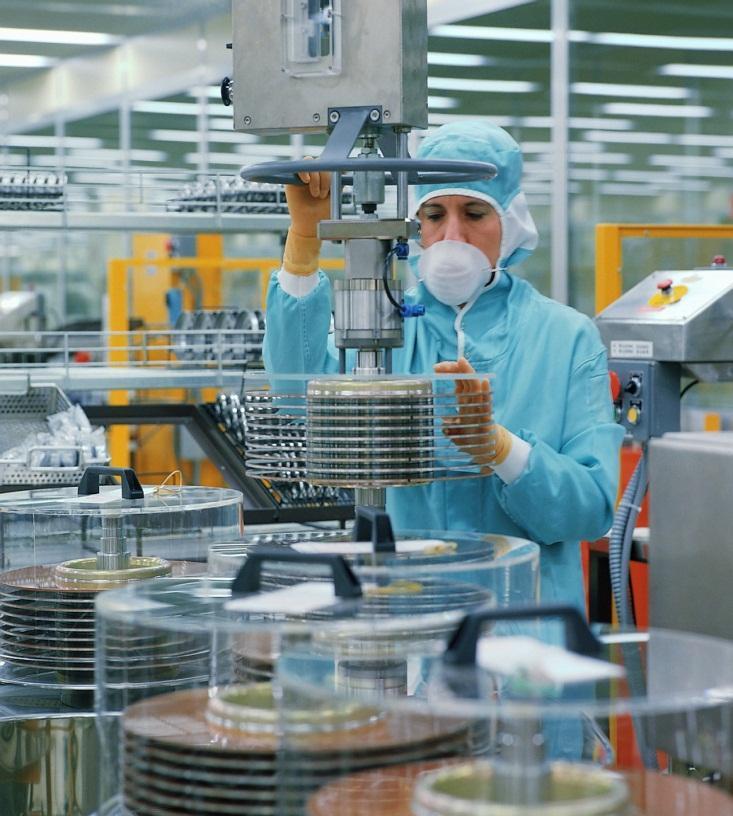 The Diversification Strategy
Diversification 
operating several businesses under one ownership that are not related to one another
Related, unrelated
[Speaker Notes: Unrelated diversification - operating several businesses under one ownership that are not related to one another

Related diversification - an organization under one ownership operates separate businesses that are related to one another.]
Advantages of Related Diversification
Reduced risk
because more than one product
Management efficiencies
administration spread over several businesses
Synergy
the sum is greater than the parts
The BCG Matrix
BCG matrix 
a means of evaluating strategic business units on the basis of (1) their business growth rates and (2) their share of the market.
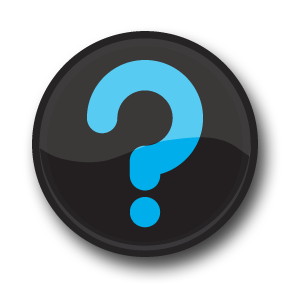 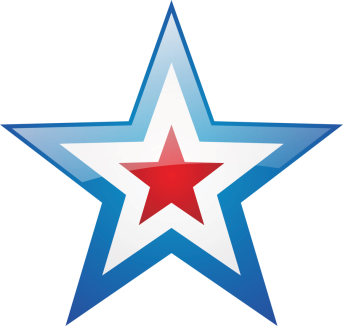 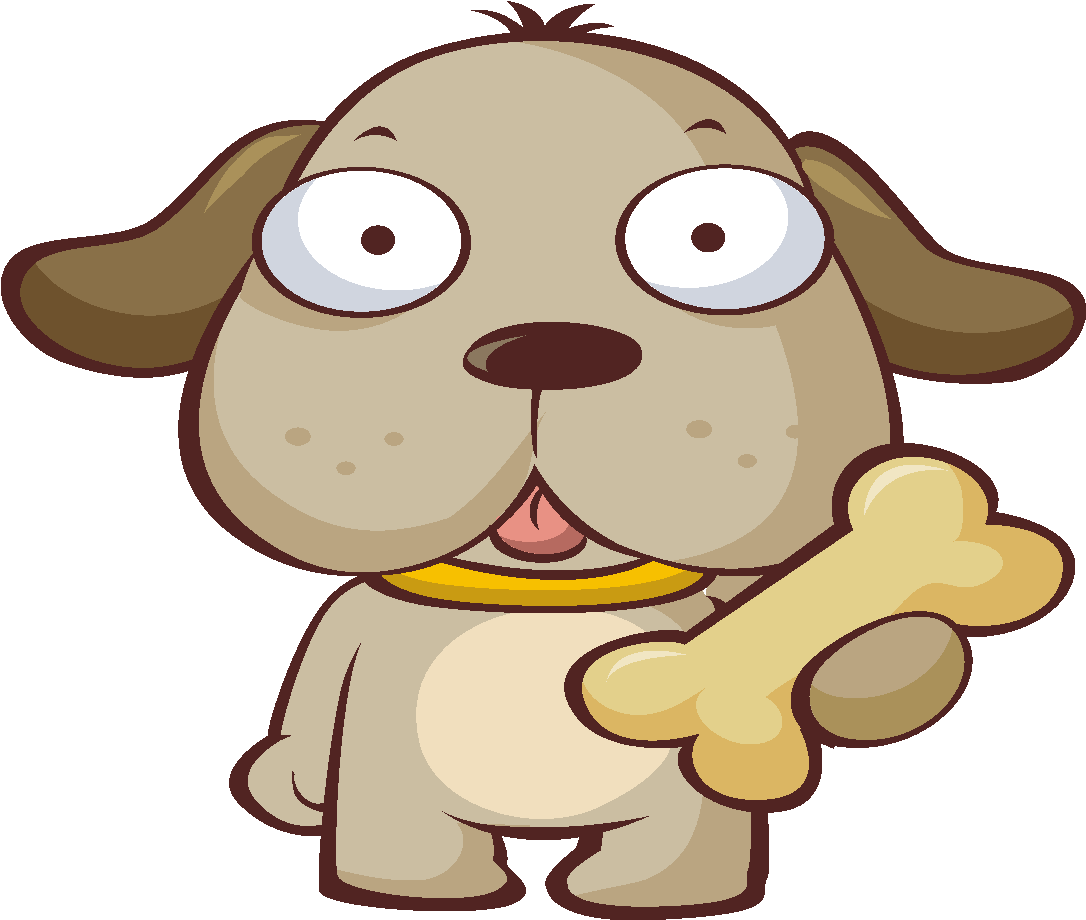 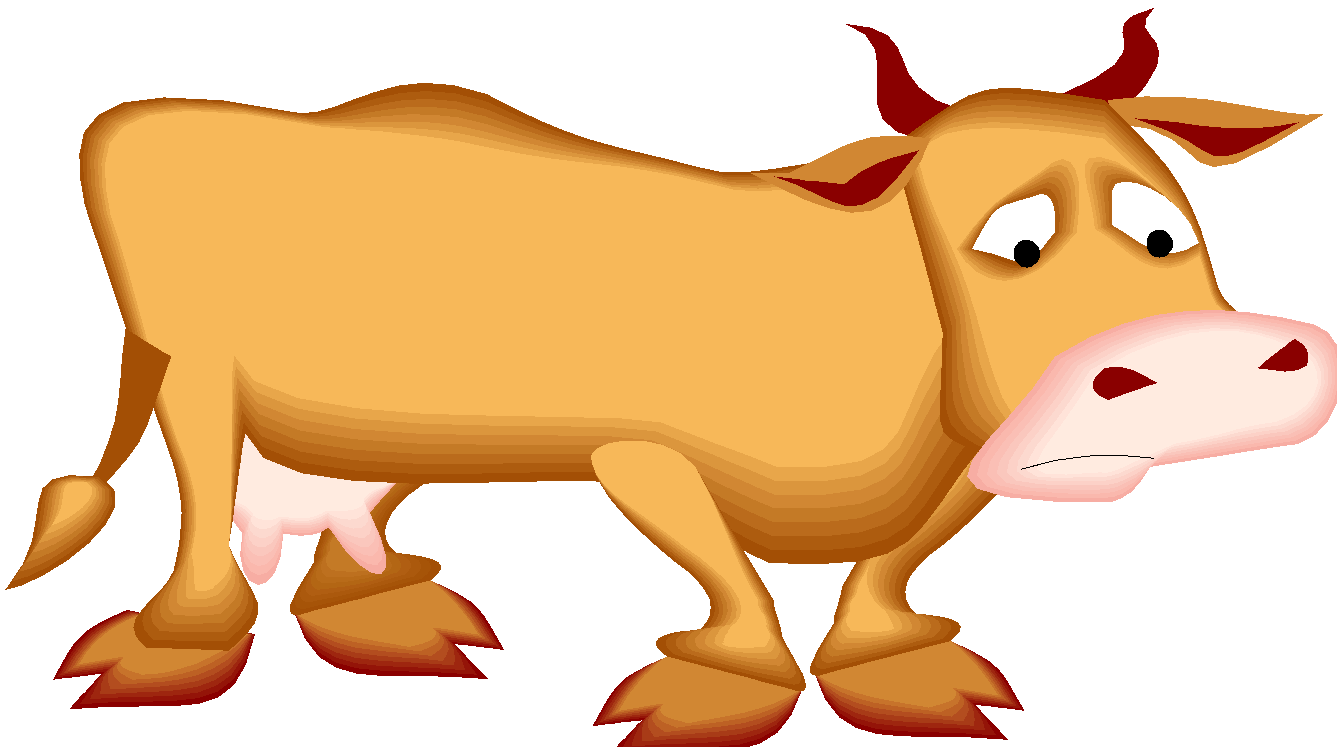 The BCG Matrix
Figure 6.4
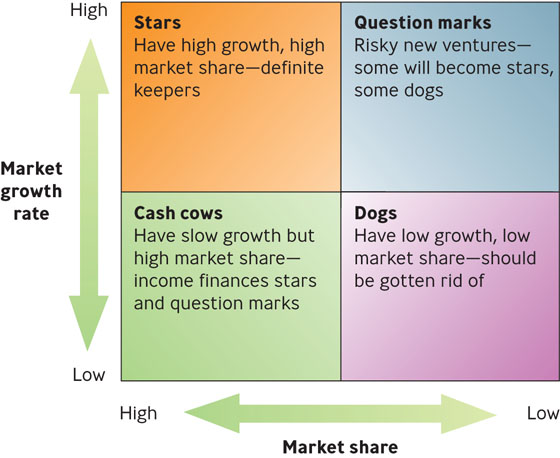 [Speaker Notes: Market growth is divided into two categories, low and high. Market share is also divided into low and high. Thus, in this matrix,
“Stars” are business units that are highly desirable (high growth, high market share), compared to “Dogs,” which are not so desirable
(low growth, low market share).]
Execution: Getting Things Done
Execution 
consists of using questioning, analysis, and follow-through in order to mesh strategy with reality, align people with goals, and achieve results promised 
central part of any company’s strategy
Question?
John owns a piano sales and tuning store. He wants to be the biggest retailer in the Midlands. Adding salespeople would be part of his strategic __________.
Locution
Execution
Efficacy
Efficiency
[Speaker Notes: The correct answer is “B” – execution. See previous slide.]
The Three Core Processes of Business
People
Consider who will benefit you in the future
Strategy
Consider how success will be accomplished
Operations
Consider what path will be followed
What Questions Should a Strong Strategic Plan Address?
Table 6.4
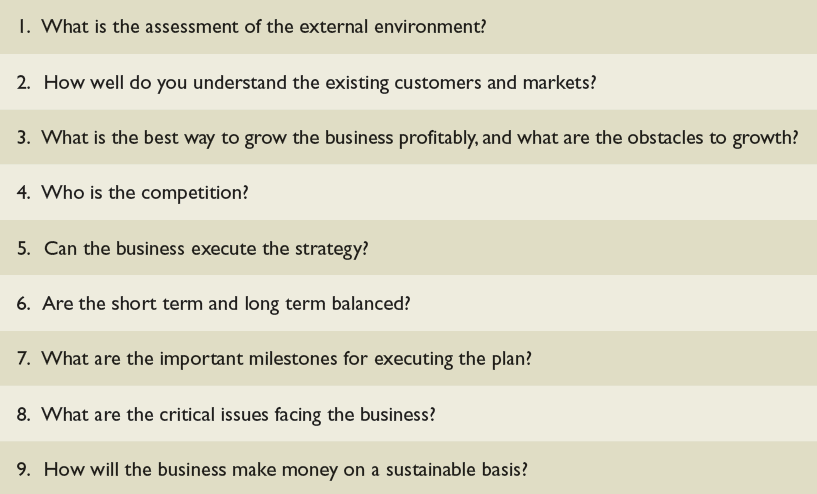 Building a Foundation of Execution
Know your people & your business
Insist on realism
Set clear goals & priorities
Follow through
Reward the doers
Expand the capabilities
Know yourself
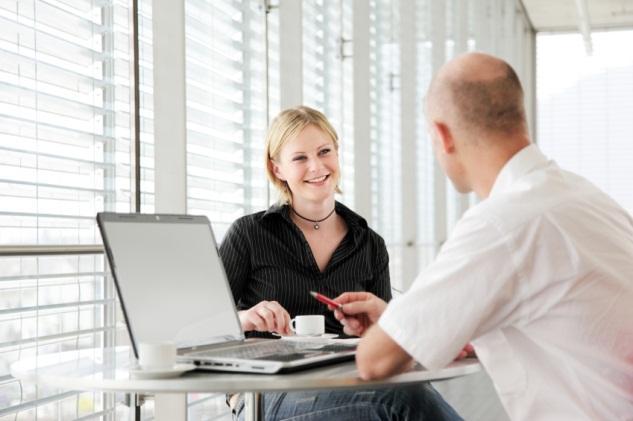 [Speaker Notes: Know Your People & Your Business: “Engage Intensely with Your Employees”
Insist on Realism: “Don’t Let Others Avoid Reality”
Set Clear Priorities: “Focus on a Few Rather Than Many Goals”
Follow Through: “Establish Accountability & Check on Results”
Reward the Doers: “Show Top Performers That They Matter”
Expand People’s Capabilities: “Develop the Talent”
Know Yourself: “Do the Hard Work of Understanding Who You Are”]